Активные методы обучения в начальной школе
Ярыгина Т.А., учитель начальных классов МАОУ «Голышмановская СОШ №1»
Активные методы обучения
 – это методы, стимулирующие познавательную деятельность обучающихся.
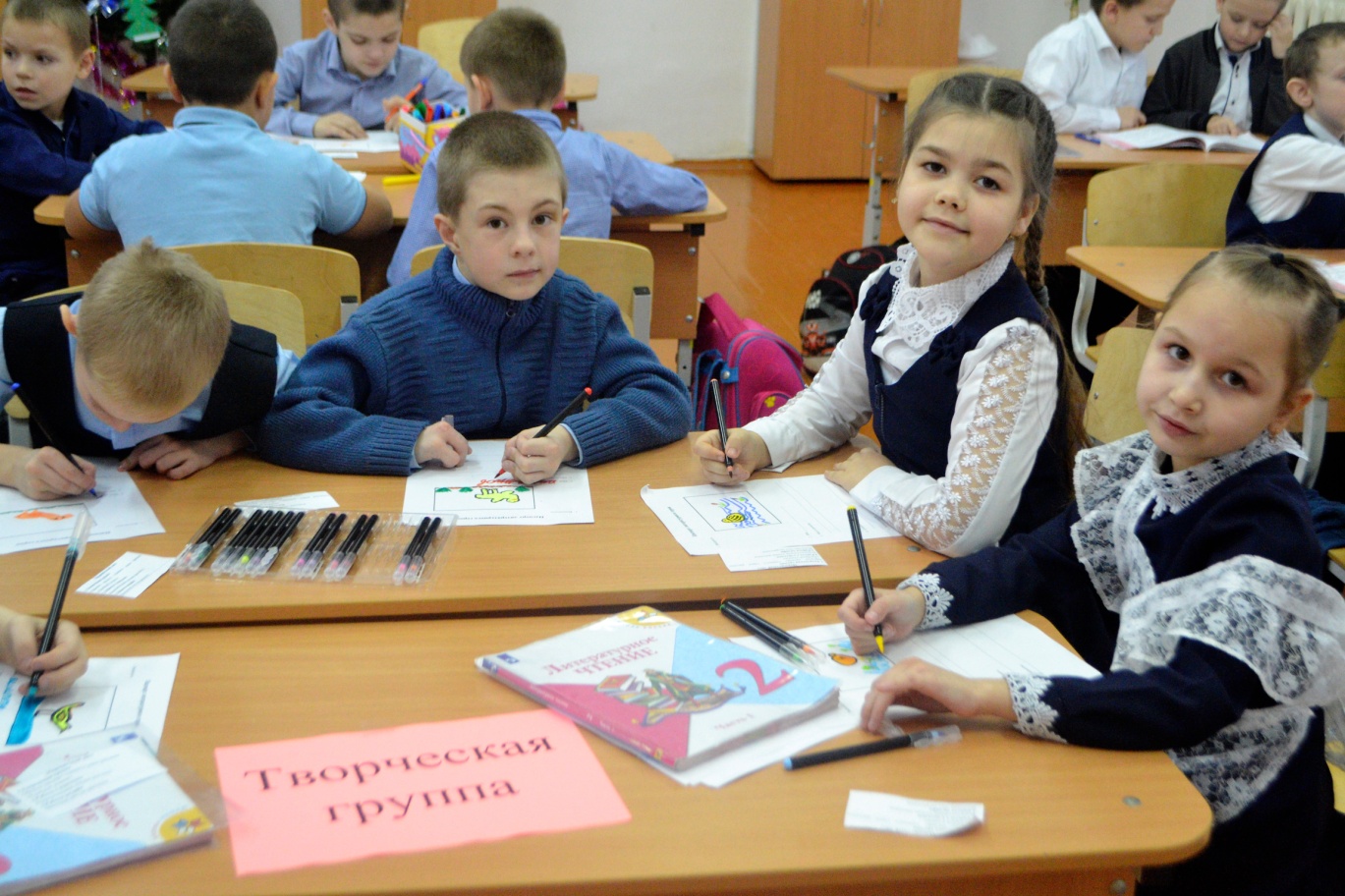 АМО подразделяются на:
Методы начала урока;
Методы выяснений целей, ожиданий, опасений;
Методы презентации учебного материала, организации самостоятельной работы;
Методы обобщения знаний и подведения итогов;
Методы релаксации.
АМ  начала урока помогают динамично начать урок, задать нужный ритм, обеспечить хорошую атмосферу в классе.
«Доброе утро»
«Тайная коробка»
«Удача»
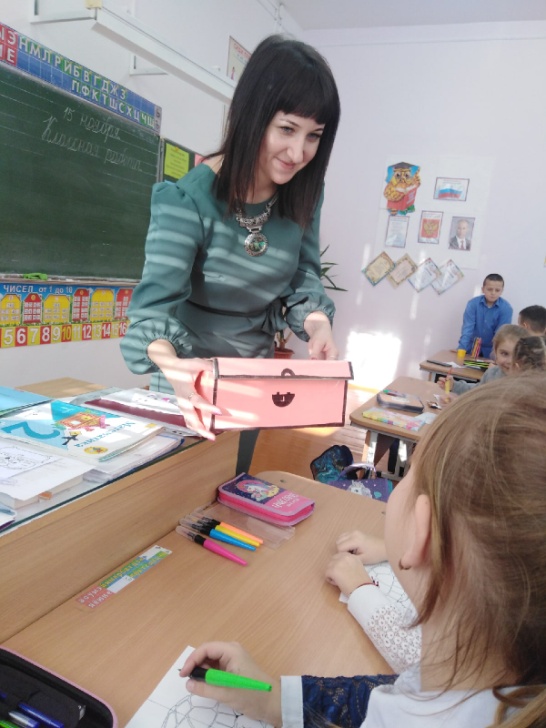 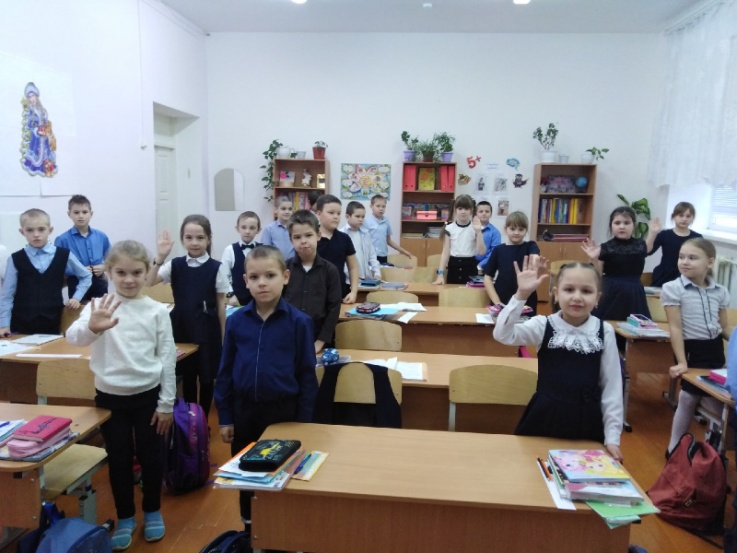 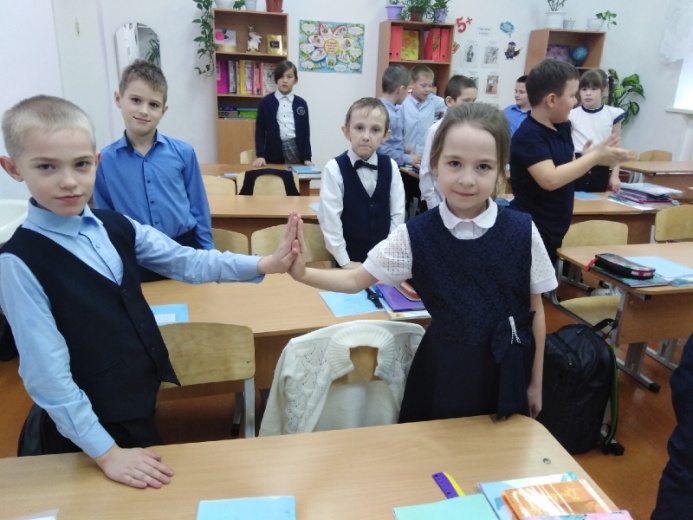 АМ  постановки целей, ожиданий и опасений позволяют эффективно провести выяснение ожиданий и опасений и постановку целей на уроке.
«Ладошки»
«Дерево 
ожиданий и опасений»
«Список покупок»
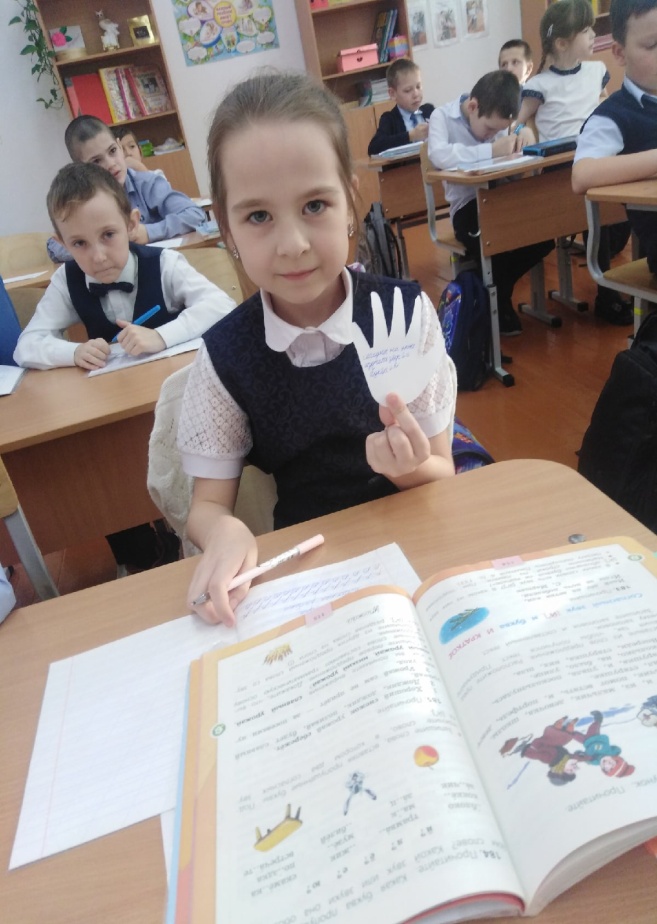 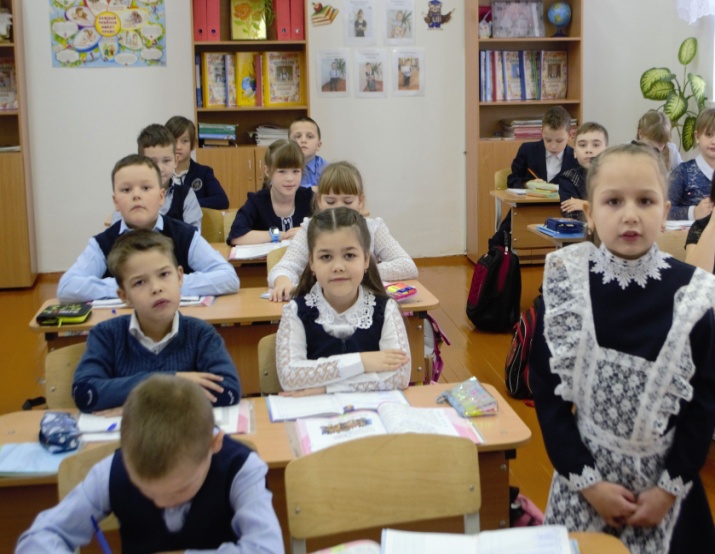 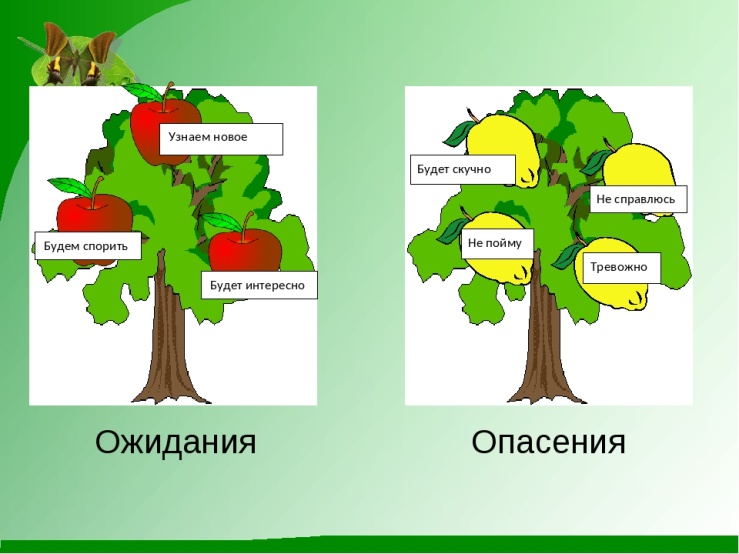 АМ  презентации учебного материала позволят сориентировать обучающихся в теме, представить им основные направления движения для дальнейшей самостоятельной работы с новым материалом.
«Ментальные карты»
«Кластер»
«Фишбоун»
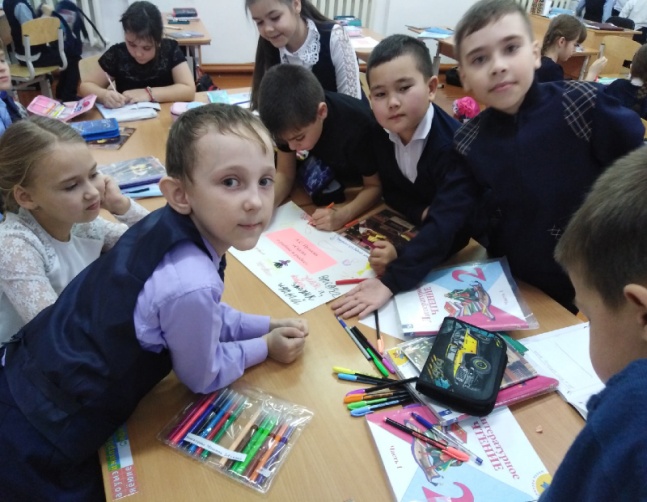 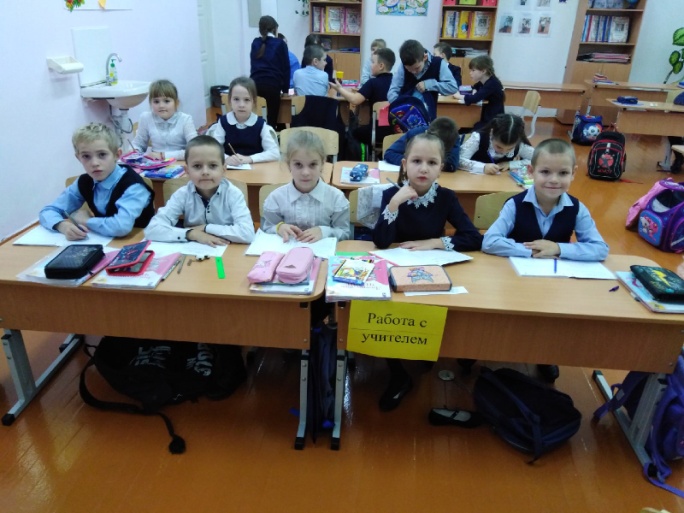 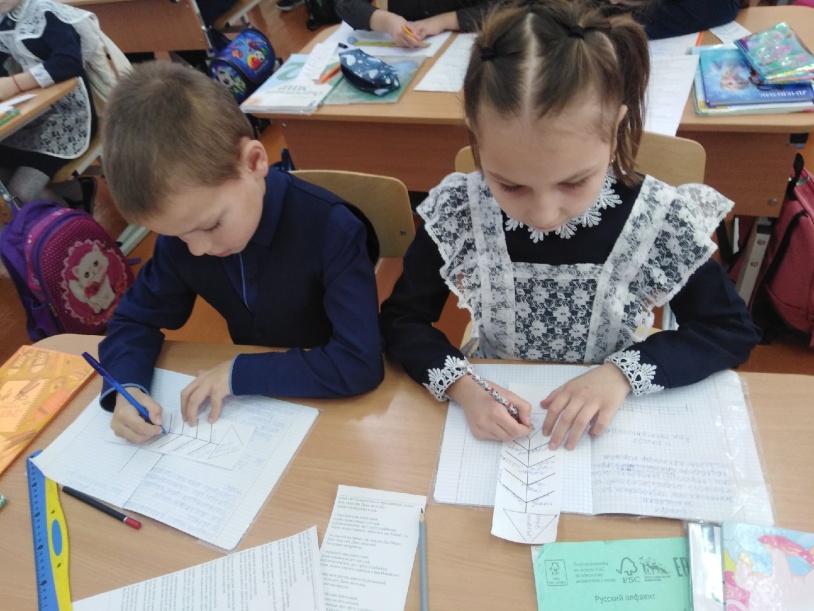 АМ   обобщения знаний и подведения итогов
помогают обобщить материал, систематизировать его, чтобы в итоге получилась целостная картина всего пройденного раздела или темы.
«Ромашка»
«Мудрый совет»
«Мозайка из слов»
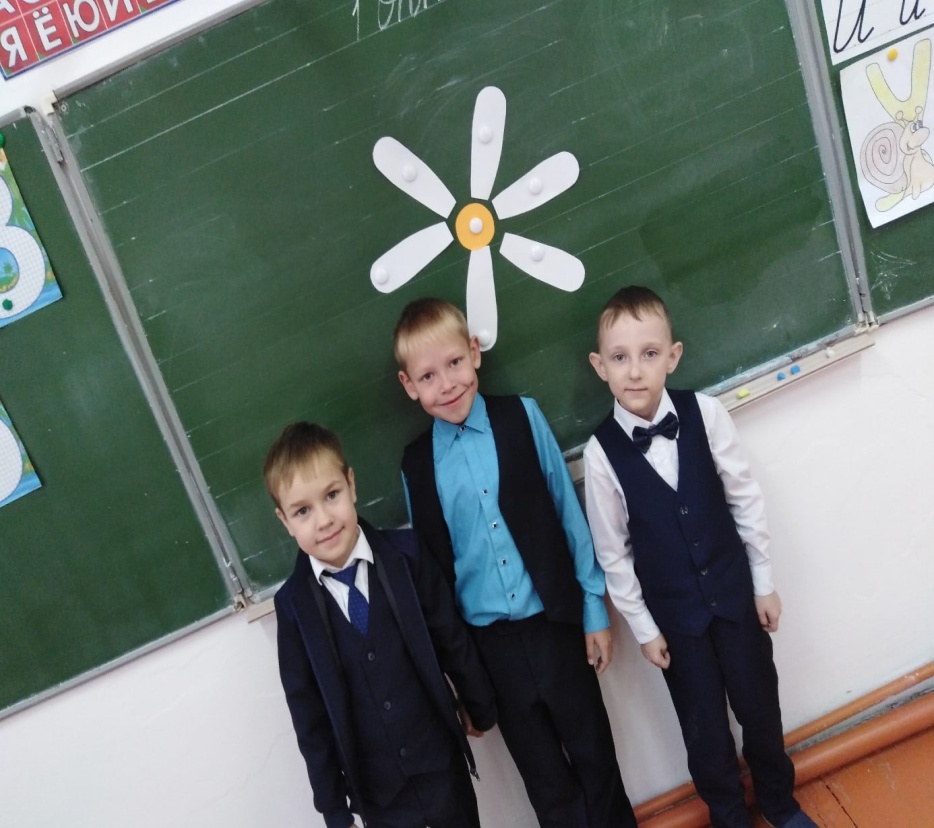 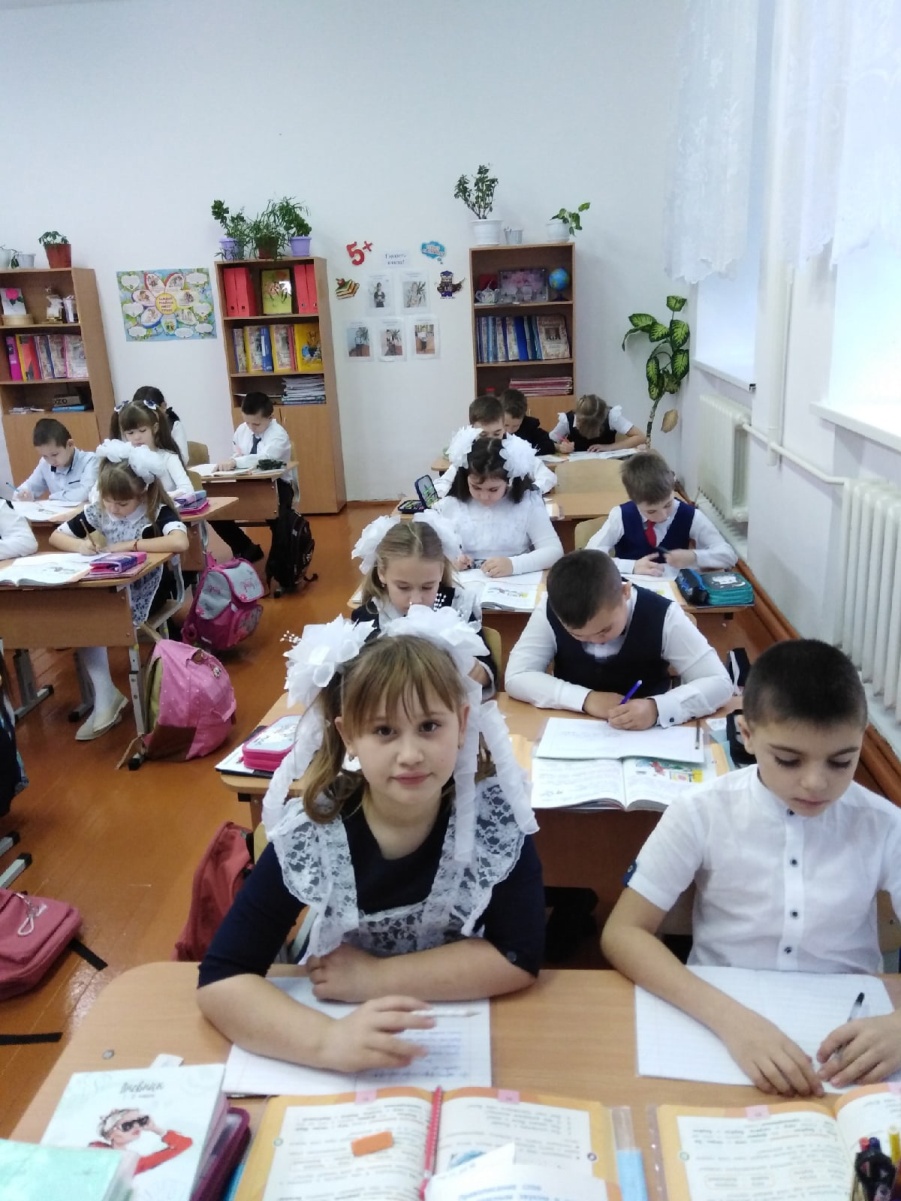 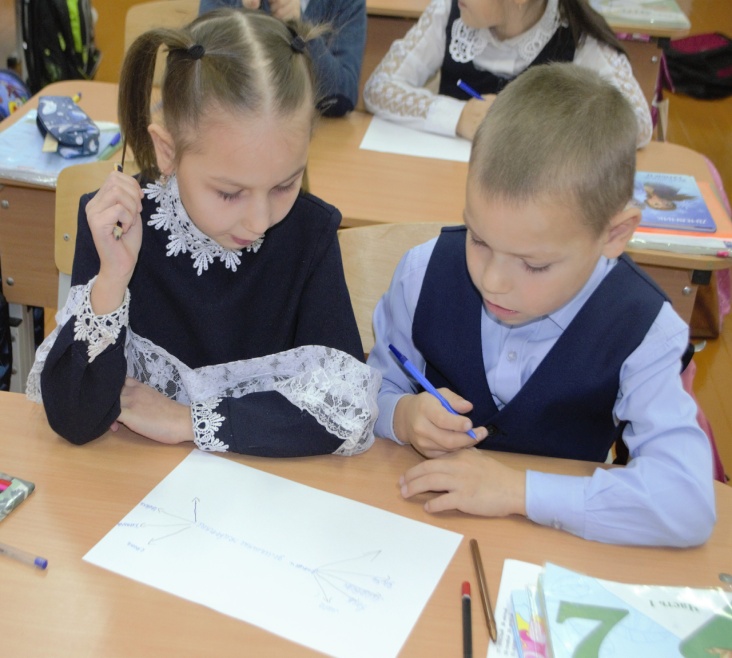 АМ релаксациипомогают повысить уровень энергии, прийти в бодрое настроение.
«Кнопки мозга»
«Земля, воздух, огонь и вода»
«Пантомима
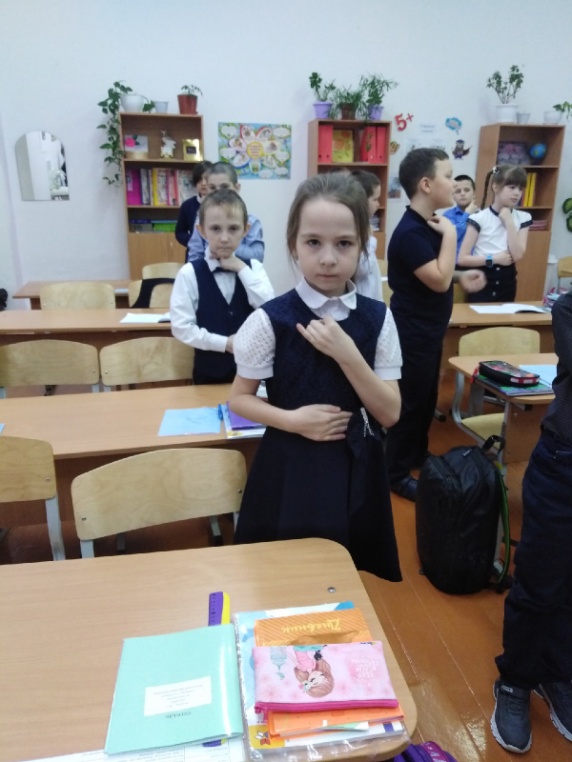 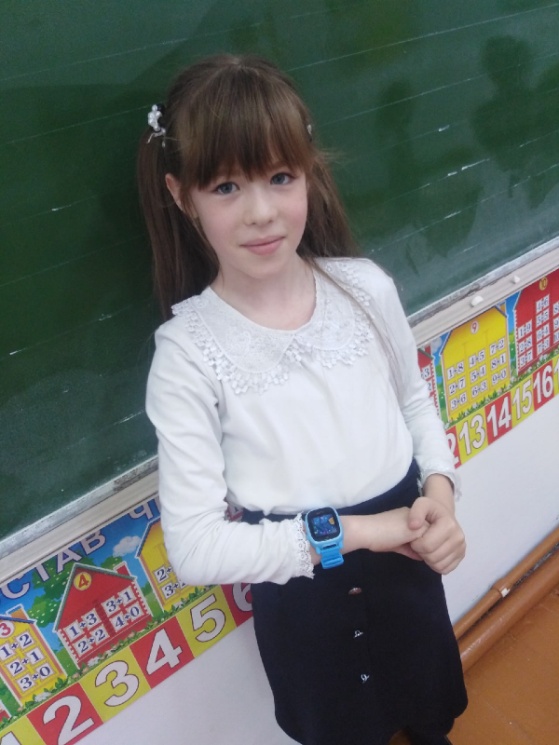 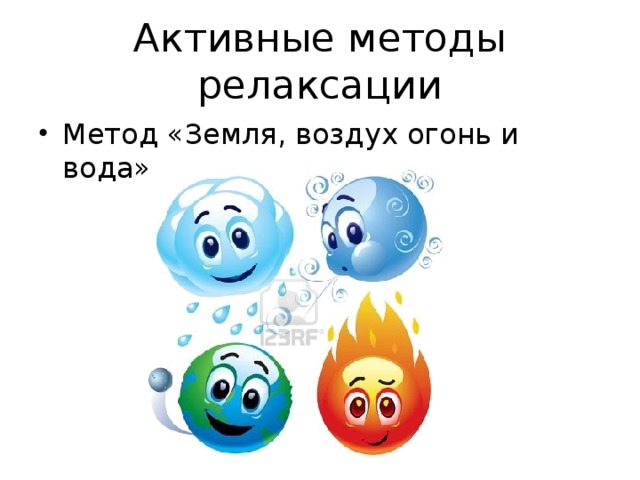 Использование АМО на  уроке
позволяет: 
• обеспечить положительную мотивацию обучения; 
• провести урок на высоком эстетическом и эмоциональном уровне; 
• обеспечить высокую степень дифференциации обучения; 
• повысить объем выполняемой на уроке работы в 1,5 – 2 раза; 
• усовершенствовать контроль знаний; 
• рационально организовать учебный процесс, повысить эффективность урока.